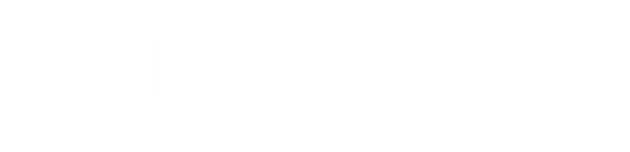 Warning Signs 
of Heart Attack

Aphasia-friendly toolkit Feb 2024
Disclaimer: These materials were created using funding from the Provincial Community Stroke Rehabilitation Initiative and crafted by Aran Oberle, Speech Language Pathologist, with input from regional rehab programs. They are not meant to replace professional expertise. Readers should seek advice from a qualified healthcare provider for any concerns. The content of this PowerPoint can be adjusted to suit the needs of healthcare professionals. Users are accountable for confirming the accuracy and suitability of the information for their unique situations.
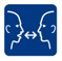 STOP immediately and get medical help if you feel:

Chest pain or pressure

Jaw/neck pain  

Arm pain 

Shoulder/back pain

Short of breath

Dizzy

Light-headed

Irregular heart rate
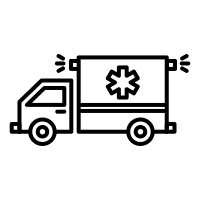 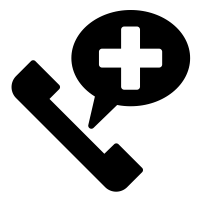 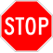 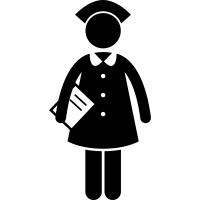 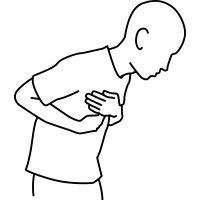 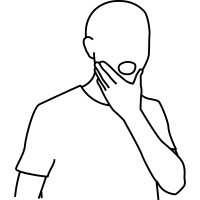 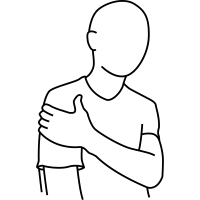 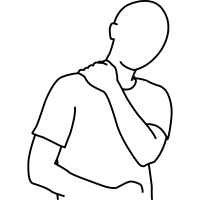 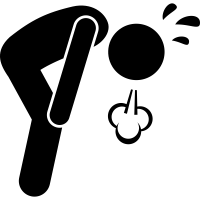 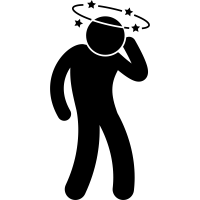 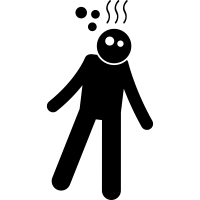 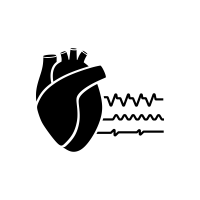 Adapted from: Heart attack. National Heart, Lung, and Blood Institute. https://www.nhlbi.nih.gov/health/heart-attack/causes. Accessed March 20, 2023.
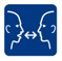 ARRÊTER et chercher de l'aide médicale immédiate 
si vous avez:

Douleurs ou pression au niveau de la poitrine

Douleur à la machoire ou au cou

Douleur au long du bras 

Douleur traversant la poitrine et le dos 

L'essoufflement inhabituel

Étourdissements

Rhythme cardiaque irrégulier
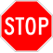 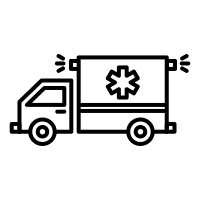 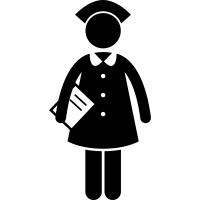 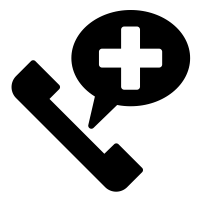 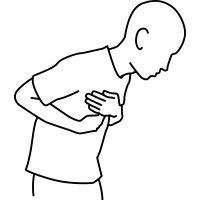 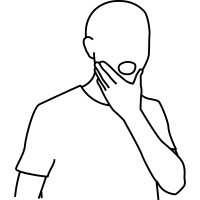 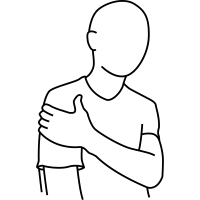 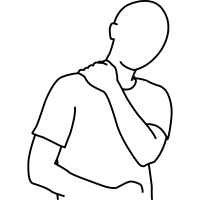 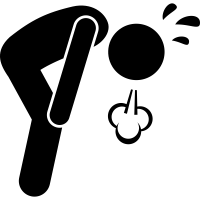 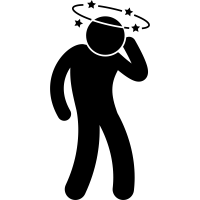 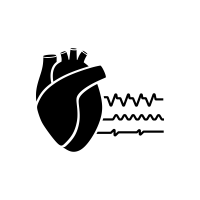 Adapté de: Heart attack. National Heart, Lung, and Blood Institute. https://www.nhlbi.nih.gov/health/heart-attack/causes. Accessed March 20, 2023.